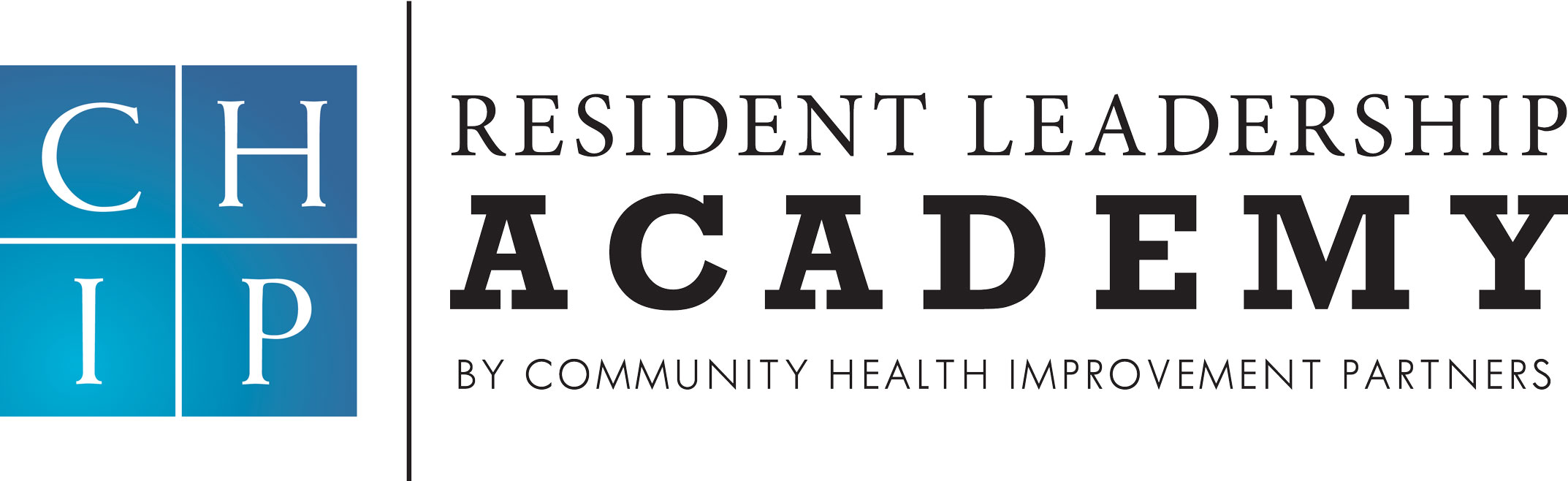 Sesión ocho
Proyecto
para mejorar la
comunidad Evaluación
de necesidades y
oportunidades
1
orden del dÍa
Bienvenida
 Compilación de estrategias eficaces de las sesiones 1-7
Priorización de proyectos
 Clasificación en orden de importancia: opiniones de la comunidad
 Actividad de grupo de lista de verificación de la realidad
Roles y responsabilidades
 Actividad de índice de capacidad
 Debate
 Nominaciones
Receso
Fuentes de datos
 Departamento de policía local
 Asociación de Gobiernos de San Diego (San Diego Association of Governments, SANDAG)
 Sistemas de Gestión de Lesiones en Transporte (Transportation Injury Management Systems, TIMS)
 Sistema Regional Automatizado de Información Jurídica (Automated Regional Justice Information System, ARGIS)
 Unidad de Estadísticas de Salud de la Comunidad (Community Health Statistics Unit)
Revisión de evaluación cualitativa
 Revisión de datos fotográficos mediante el PDMDE y seguridad para peatones
Conclusión
Objetivos de la sesión
Ser capaz de tener acceso y utilizar herramientas de evaluación para recopilar datos y definir mejor el problema en el que se centrará el Proyecto para Mejorar la Comunidad (PMC)
Poder organizar y analizar los datos a fin de establecer los fundamentos de la adopción de medidas
Identificar las medidas para foros apropiados para la presentación de información recopilada a fin de obtener apoyo
2
Revisión de la sesión anterior
Sesión de liderazgo, abogacía y política
Lo que aprendió o recuerda de la sesión
Alguna pregunta que tenga
Cambios o mejoras que sugiere para la sesión
Comparta reacciones a actividades de tarea previas que haya realizado
3
El enfoque de fomentar el sentido de comunidad
Fomentar el sentido de comunidad
generalmente se refiere a fomentar las redes sociales dentro de la comunidad, y a desarrollar habilidades de liderazgo y resolución de problemas grupales e individuales.
Fuente: Community Building: What Makes it Work A Review of Factors Influencing Successful Community Building Amherst H. Wilder Foundation
4
5 Pasos para una comunidad segura para los peatones
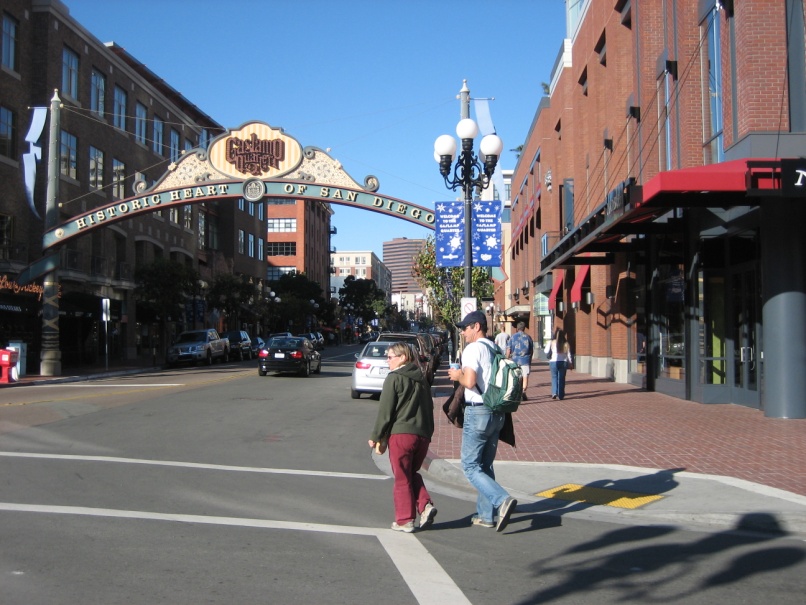 Buenas aceras (banquetas)
Cruces de calles seguros y fáciles aprox. cada 300 pies (91 metros)
Reducir la velocidad de los autos
Seguridad, confort y belleza
Buenos lugares adónde caminar(Que le conecta con la gente)
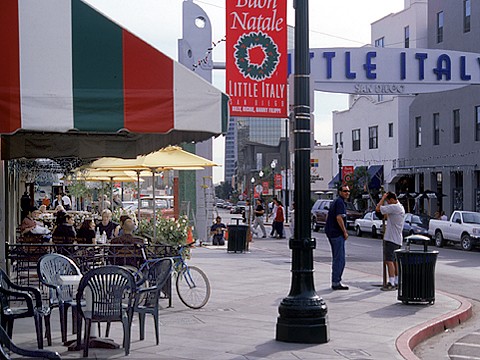 5
Prevención de los delitos a través del diseño del entorno (PDTDE)
pdtde de primera generación: conceptos y estrategias
Control del acceso—Cómo es que la gente entra y sale de una zona
Reforzamiento del objetivo

Vigilancia natural—Crear oportunidades para que la gente vigile una zona

Territorialidad—Cómo la gente demuestra que es dueña o que se interesa por una zona
Apoyo a las actividades
Señalización territorial realizada por los residentes

Imagen y mantenimiento—Cómo la gente percibe y protege una zona
6
Prevención de los delitos a través del diseño del entorno (PDTDE)
pdtde de segunda generación: administración social
CAPACIDAD
Equilibrio de recursos en la zona

COHESIÓN    
Vinculación positiva del vecindario (p. ej, reuniones
   de vecinos)

CONECTIVIDAD
Buenas relaciones con el gobierno y las organizaciones

CULTURA
Actividades e imágenes artísticas
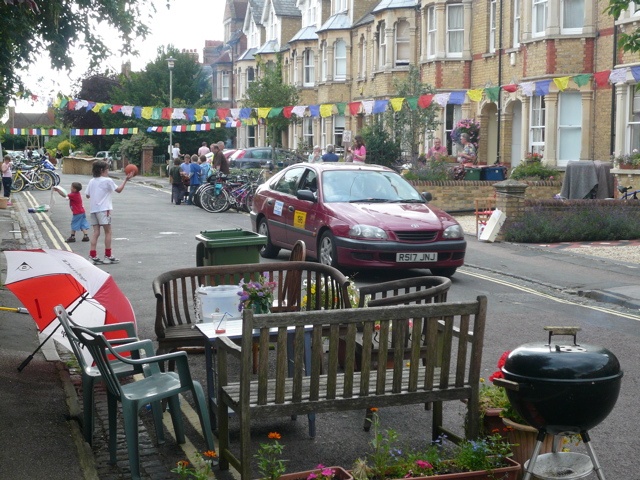 7
política y las ordenanzas
Juntas, las políticas y leyes (ordenanzas) locales pueden ayudar a lograr mejoras, seguridad y recursos para una comunidad muy necesitada. Unas actúan como guía y las otras como garantía de aplicación para asegurar que se siguen las indicaciones.
Este es un divertido ejemplo de cómo actúan la política y las ordenanzas en su comunidad.
8
¿Con quién necesita entablar relaciones?
Diagrama de organización del gobierno de la Ciudad
Secretario de la Ciudad
Electorado
Comisiones, incluyendo :
Procurador de la Ciudad
Alcalde/Concejo de la Ciudad
Administrador de la Ciudad
Tesorero de la Ciudad
Parques y Recreación
Planificación
Departamentos de la Ciudad, incluso:
Parques y Recreación
Planificación
9
El proceso de una política
Un sistema de “procedimientos, medidas reglamentarias, leyes y prioridades de financiamiento en relación a un tema dado difundido por una entidad gubernamental o sus representantes”
10
El poder tiene tres caras
Abierta
Cerrada
Invisible
Tres formas de abogacía
A favor de
Junto con
Por el afectado
El poder determina quién toma las decisiones y qué decisiones se toman
11
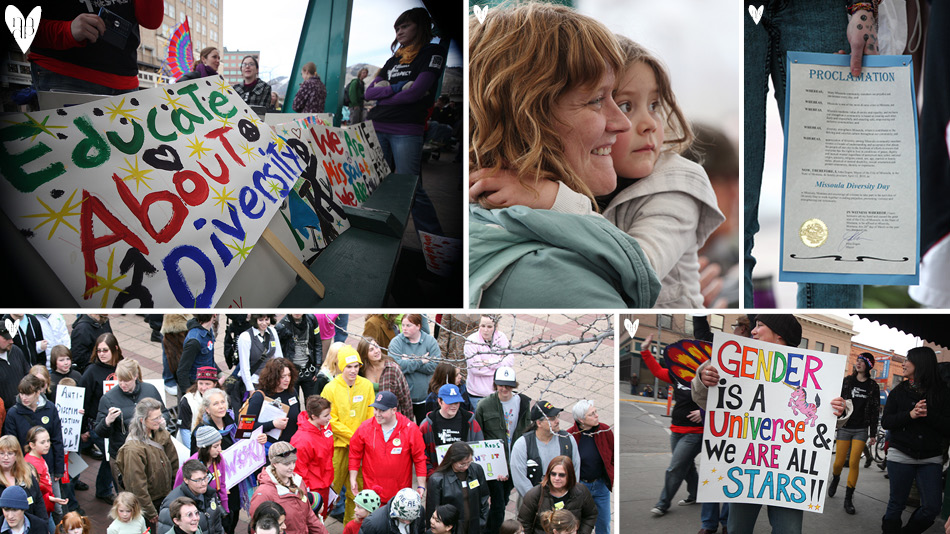 Cabe destacar que la política pública se implementa para realizar algún cambio en la conducta de una población objetivo y generalmente puede suponerse que este cambio mejorará algún problema público. Así, es lógico afirmar que a menos que las estipulaciones de una política dada se cumplan realmente, el problema persistirá.
12
Desarrollo de una política pública: Enfoques
Entorno desarrollado
Prevención de violencia
Salud pública
13
Siete aspectos del entorno desarrollado que parecen ser centrales para la reducción de disparidades de salud
Entornos que promueven la actividad: fomentan la actividad incidental y recreacional
Entornos que promueven la nutrición: proporcionan y fomentan el consumo de alimentos saludables, seguros y económicos
Vivienda: disponibilidad de viviendas, seguras y económicas
Transporte: métodos seguros, confiables, accesibles y económicos para que la gente se desplace de un lado a otro
Calidad ambiental: agua, aire, suelos y materiales de construcción seguros y limpios
Disponibilidad de productos: disponibilidad de productos seguros, saludables o inseguros y no saludables
Estética/ambientación:entorno bien mantenido, atractivo y limpio
Fuente: The Prevention Institute
14
Marco de prevención de la violencia: Factores de riesgo y resilencia
Factores de riesgo
Pobreza y disparidad económica
Analfabetismo y fallas escolares
Alcohol y otras drogas
Prisión/reincidencia
Deterioro de la comunidad
Discriminación y opresión
Sufrir o presenciar actos de violencia
Factores de resilencia (capacidad de recuperación)
Capital económico
Oportunidades provechosas de participación
Vínculos y relaciones positivas
Buena salud física y mental
Servicios e instituciones
Oportunidades artísticas y creativas
Relaciones étnicas, raciales  e inter-grupales
15
Enfoques y estrategias de salud pública que atienden condiciones sociales y del entorno
Entorno
Brindar viviendas económicas
Hacer la zonificación más estricta para restringir el ruido y la contaminación
Aumentar la seguridad vial 
Reducir la violencia y los delitos
Cigarrillos y alcohol
Prohibir el fumar en áreas públicos
Controlar la publicidad de productos relacionados con el tabaco y el alcohol
Limitar la concentración y el horario de servicio de las tiendas que venden bebidas alcohólicas
Recreación
Aumentar el acceso a instalaciones recreativas a través de políticas para abrir escuelas y otras instituciones por las tardes o durante los fines de semana
Nutrición
Modificar los programas de almuerzo de las escuelas para mejorar la nutrición
Brindar incentivos para mercados y tiendas ecológicos que vendan frutas y verduras frescas
Brindar apoyo a programas de huertas/jardines escolares
Fuente: Reaching for a Healthier Life, The John D. and Catherine T. MacArthur Foundation Research Network on Socioeconomic Status and Health
16
Orden de prioridad: Proyecto(s) para Mejorar la comunidad (PMC)
¿Cuáles son sus proyectos prioritarios?
17
Revisión de cuestionario de las necesidades del vecindario
Inserte las áreas problemáticas de la comunidad
18
Clasificación: Opiniones de la comunidad
¿Qué problemas de la comunidad obtuvieron la mayor cantidad de votos para prioridad 1 – muy interesado?
¿Qué problemas de la comunidad obtuvieron la mayor cantidad de votos para prioridad 2 – interesado?
19
ELECCIÓN DE UN PROBLEMA: LISTA DE VERIFICACIÓN DE LA REALIDAD
20
Análisis del impacto: Preguntas de la
lista de verificación de la realidad
¿Mejora esta meta la vida de las personas?
¿Afecta este problema al vecindario en su totalidad?
¿Mejorarán las relaciones entre asociaciones, residentes y organizaciones como parte de la realización de este trabajo?
¿Fomenta esta actividad un nuevo sentido de liderazgo en la comunidad?
¿Promueve esta campaña potencial la concientización, el respeto y la equidad para todos los integrantes de la comunidad?
¿Es esta meta fácilmente entendible, específica y alcanzable?
¿Hay oportunidades de obtener financiamiento? ¿Será necesario?
¿Le brinda esta campaña experiencia a las organizaciones y sus integrantes para la próxima campaña?
21
Proyectos prioritarios finales: Los 3 principales
¿Cuál 3 proyectos de la comunidad tienen el más prioritario?
22
Roles y responsabilidades
Actividad de índice de capacidad e informe
Debates de capacidad grupal
Nominaciones
23
Índice de capacidad (individual):
Como parte de la charla, nos gustaría evaluar las capacidades de nuestros miembros y afirmar que, en realidad, este grupo cuenta con una capacidad significativa para comprender los ‘Roles y responsabilidades’ necesarios para implementar el Proyecto para mejorar la comunidad (PMC).
Reclutamiento de voluntarios
Experiencia con computadoras
Experiencia con desarrollo de políticas
Trabajo con las comunicaciones y los medios
Recaudación de fondos para proyectos
Experiencia con la movilización de comunidades respecto a un problema
24
Índice de capacidad (individual)
Categorías de base comunitaria (grassroots)
Planificación y asistencia a eventos
Traducción e interpretación                (inglés <> español)
Capacidad de compartir información clave en otros círculos de la comunidad
25
Roles y áreas de responsabilidades
26
ES
TIEMPO
DE UN RECESO…
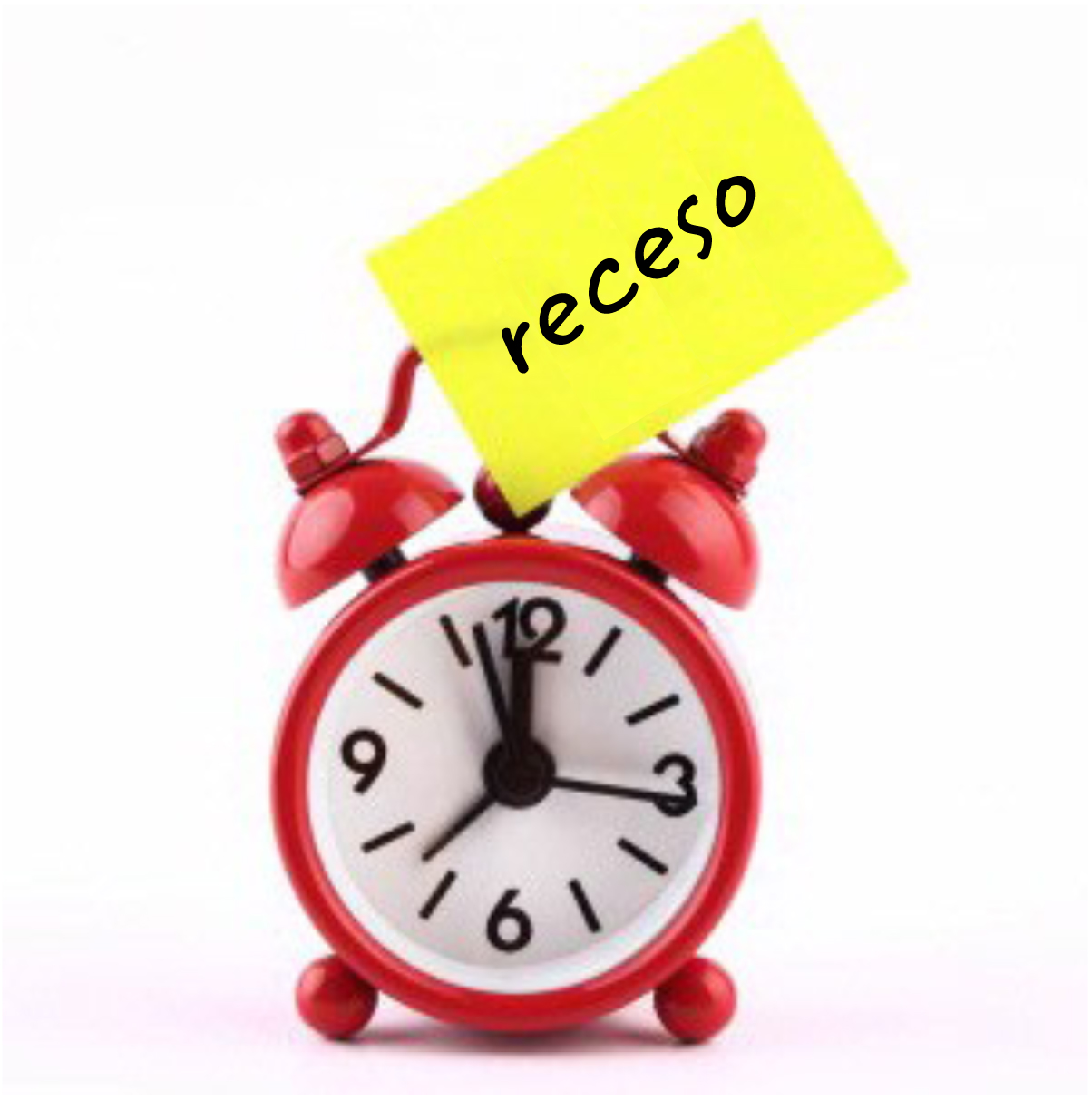 27
Fuentes de datos
Departamento de policía local, (Unidad de Análisis de Delitos)
Asociación de Gobiernos de San Diego (San Diego Association of Governments, SANDAG) www.sandag.org 
Transportation Injury Management System (TIMS)tims.berkeley.edu
 Sistema Regional Automatizado de Información Jurídica www.arjis.org
Unidad de Estadísticas de Salud de la Comunidad                         http://www.sdcounty.ca.gov/hhsa/programs/phs/community_health_statistics/
28
“MAPAS DE DELITOS” del ARJIS
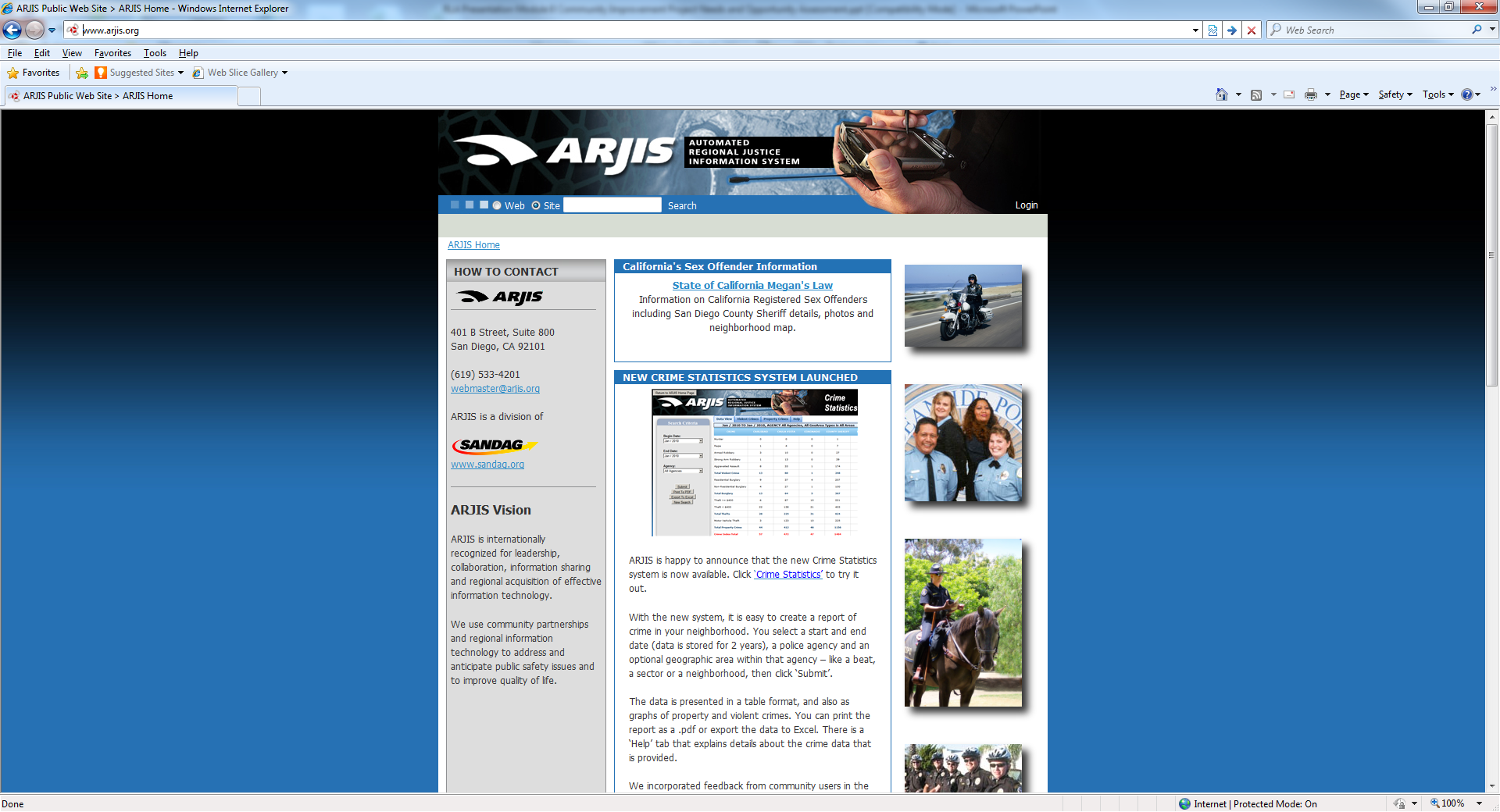 29
Cómo se utilizará esta evaluación cualitativa para mejorar su vecindario…
1. Reuniones de abogacía con funcionarios electos y otros quienes toman las decisiones
2. Reuniones de abogacía con posibles aliados y partidarios
3. Presentaciones del proyecto para mejorar la comunidad
4. Se utilizará en conjunto con datos cuantitativos para justificar la concentración en las mejoras de las áreas objetivo
30
Revisión de evaluación cualitativa
Fotografías
Documentación escrita
Preocupaciones
Reacciones
Posibles soluciones
Recomendaciones
31
inserte LAS FOTOGRAFÍAS DE LA ZONA CON PROBLEMAS (ZONA #1)
(por ejemplo; parque, crucero,
edificio de departaentos, escuela)
32
(Inserte los nombres de los participantes en (Inserte el lugar/sitio #1)
Preocupaciones
Concern #1
Concern #2
Concern #3
Recomendaciones
Concern #1
Concern #2
Concern #3
33
(Inserte los nombres de los participantes en (Inserte el lugar/sitio #1)
Preocupaciones
Concern #1
Concern #2
Concern #3
Recomendaciones
Concern #1
Concern #2
Concern #3
34
inserte LAS FOTOGRAFÍAS DE LA ZONA CON PROBLEMAS (ZONA #2)
(por ejemplo; parque, crucero,
edificio de departaentos, escuela)
35
(Inserte los nombres de los participantes en (Inserte el lugar/sitio #2)
Preocupaciones
Concern #1
Concern #2
Concern #3
Recomendaciones
Concern #1
Concern #2
Concern #3
36
(Inserte los nombres de los participantes en (Inserte el lugar/sitio #2)
Preocupaciones
Concern #1
Concern #2
Concern #3
Recomendaciones
Concern #1
Concern #2
Concern #3
37
inserte LAS FOTOGRAFÍAS DE LA ZONA CON PROBLEMAS (ZONA #3)
(por ejemplo; parque, crucero,
edificio de departaentos, escuela)
38
(Inserte los nombres de los participantes en (Inserte el lugar/sitio #3)
Preocupaciones
Concern #1
Concern #2
Concern #3
Recomendaciones
Concern #1
Concern #2
Concern #3
39
(Inserte los nombres de los participantes en (Inserte el lugar/sitio #3)
Preocupaciones
Concern #1
Concern #2
Concern #3
Recomendaciones
Concern #1
Concern #2
Concern #3
40
inserte LAS FOTOGRAFÍAS DE LA ZONA CON PROBLEMAS (ZONA #4)
(por ejemplo; parque, crucero,
edificio de departaentos, escuela)
41
(Inserte los nombres de los participantes en (Inserte el lugar/sitio #4)
Preocupaciones
Concern #1
Concern #2
Concern #3
Recomendaciones
Concern #1
Concern #2
Concern #3
42
(Inserte los nombres de los participantes en (Inserte el lugar/sitio #4)
Preocupaciones
Concern #1
Concern #2
Concern #3
Recomendaciones
Concern #1
Concern #2
Concern #3
43
conclusión
Opciones de tarea
Comuníquese con el Departamento de policía local (solicítele al representante que asista a futuras reuniones del grupo, y ofrezca datos)
Invite a algún invitado especial a la presentación y celebración de la comunidad (¡comience ya mismo!)
¡GRACIAS!
 ¿Preguntas?

¿Comentarios?
44